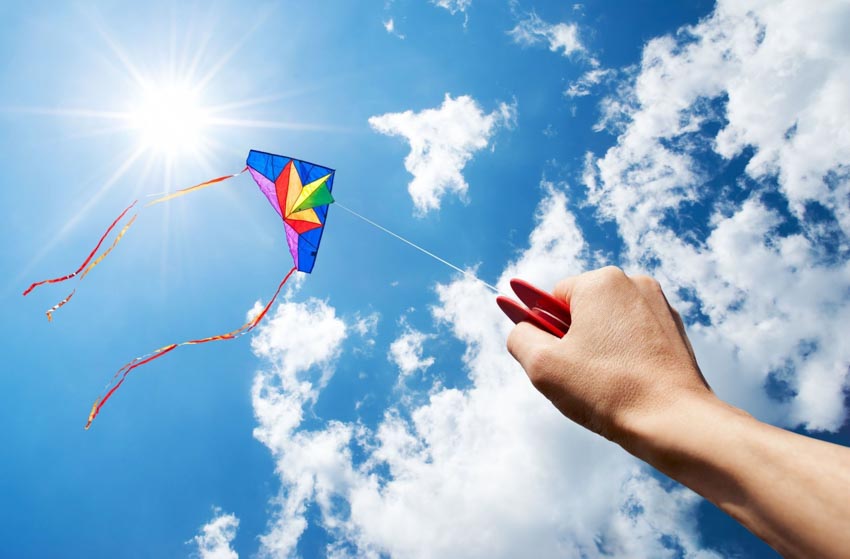 PHÒNG GIÁO DỤC VÀ ĐÀO TẠO ………….
TRƯỜNG TRUNG HỌC CƠ SỞ ………………
MÔN TOÁN LỚP 8 (CÁNH DIỀU )
ZALO GVSB: Thu Hà
ZALO GVPB 1:Dung Phan
ZALO GVPB 2: Đỗ Xuân Thủy
NĂM HỌC: 2023 - 2024
A. Thiết bị
SGK, kế hoạch bài dạy, bảng phụ, máy chiếu, phiếu bài tập (các bài tập bổ sung).
SGK, vở, đồ dùng học tập
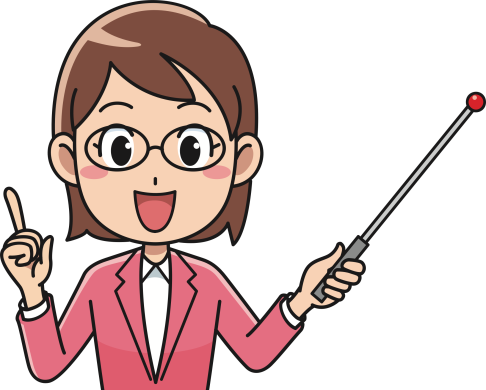 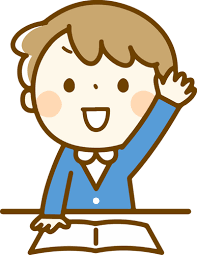 HĐ NHÓM
HĐ CÁ NHÂN
HĐ CẶP ĐÔI
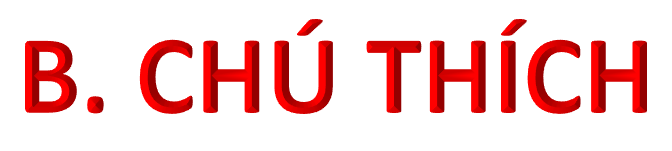 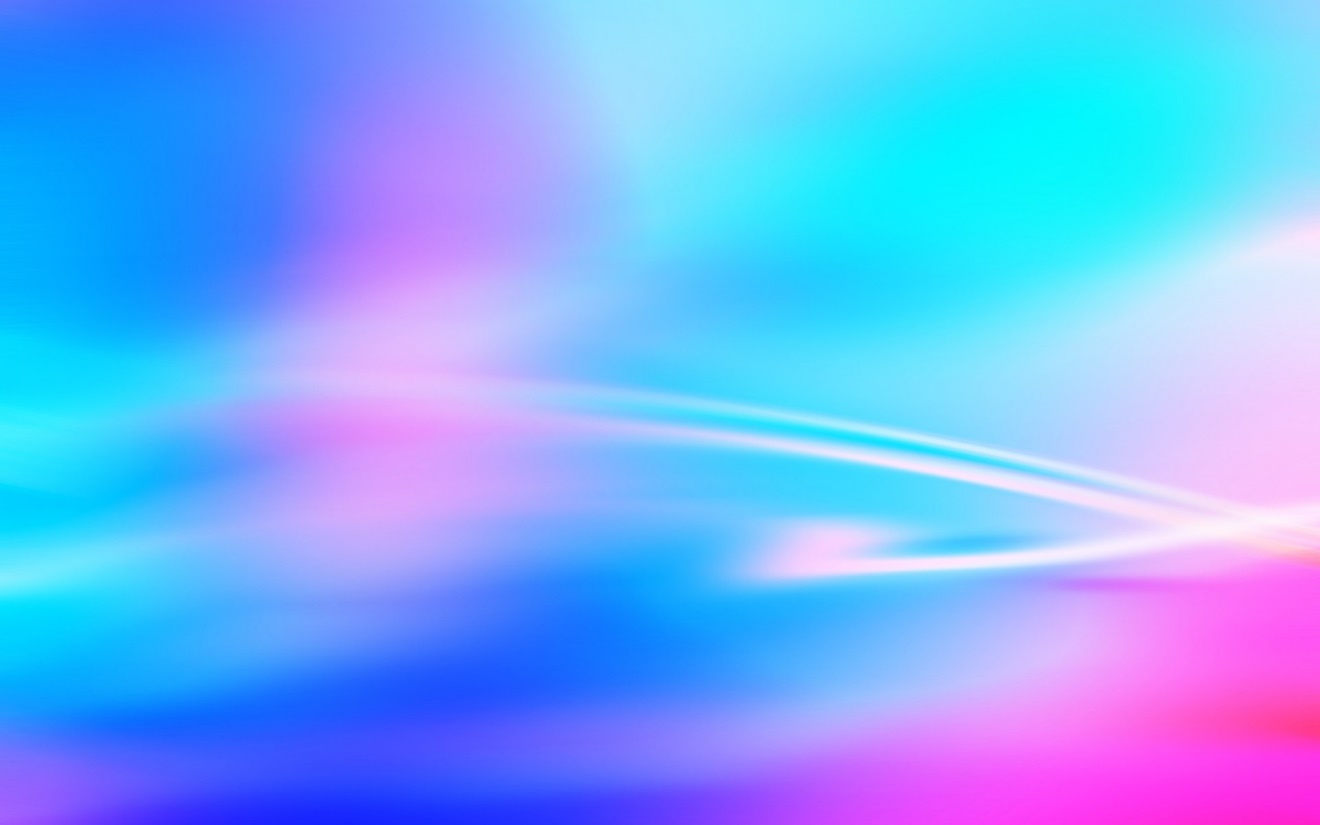 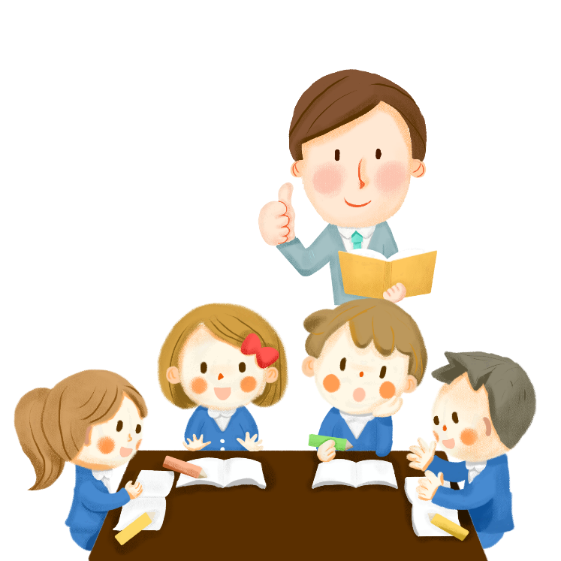 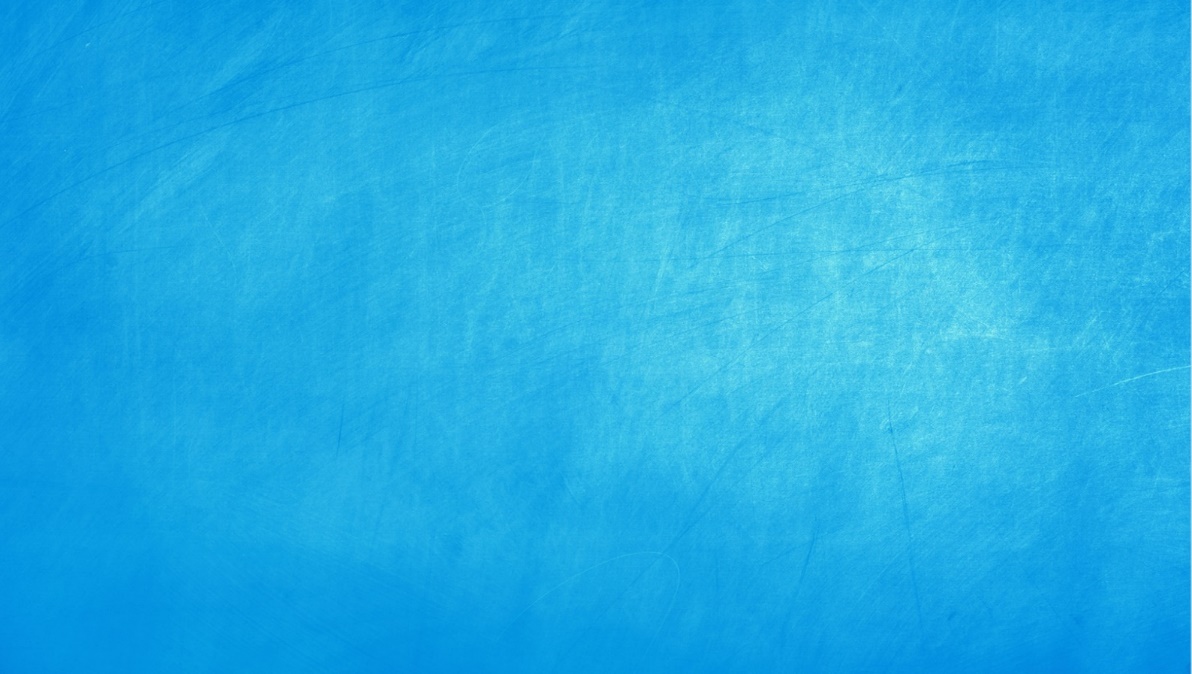 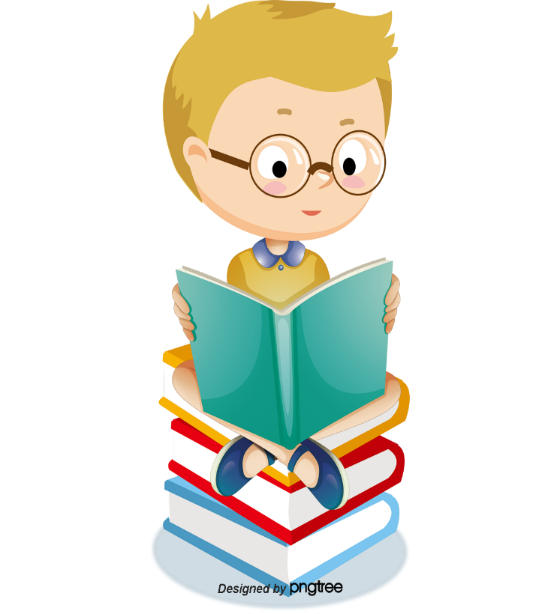 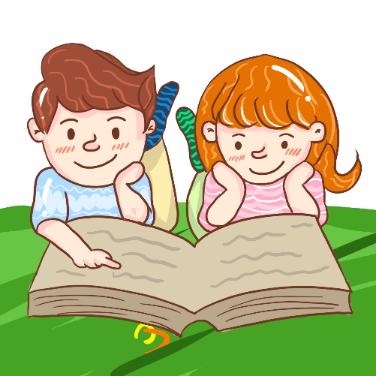 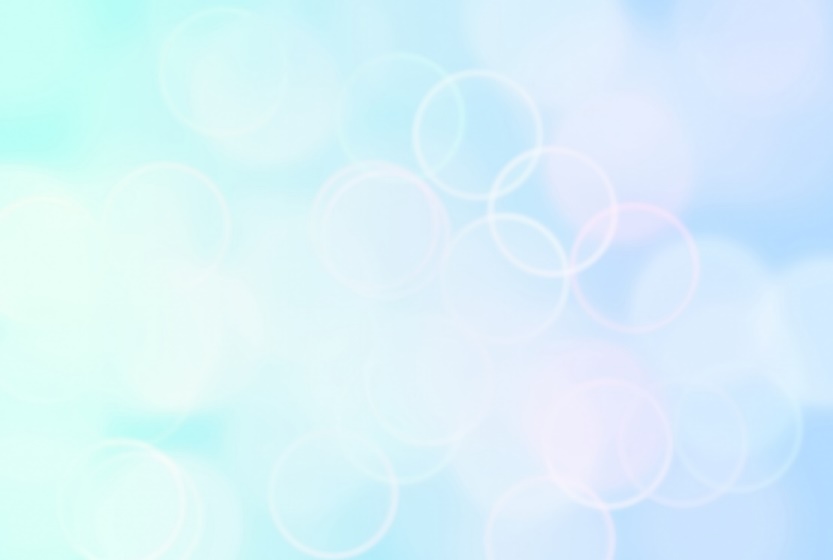 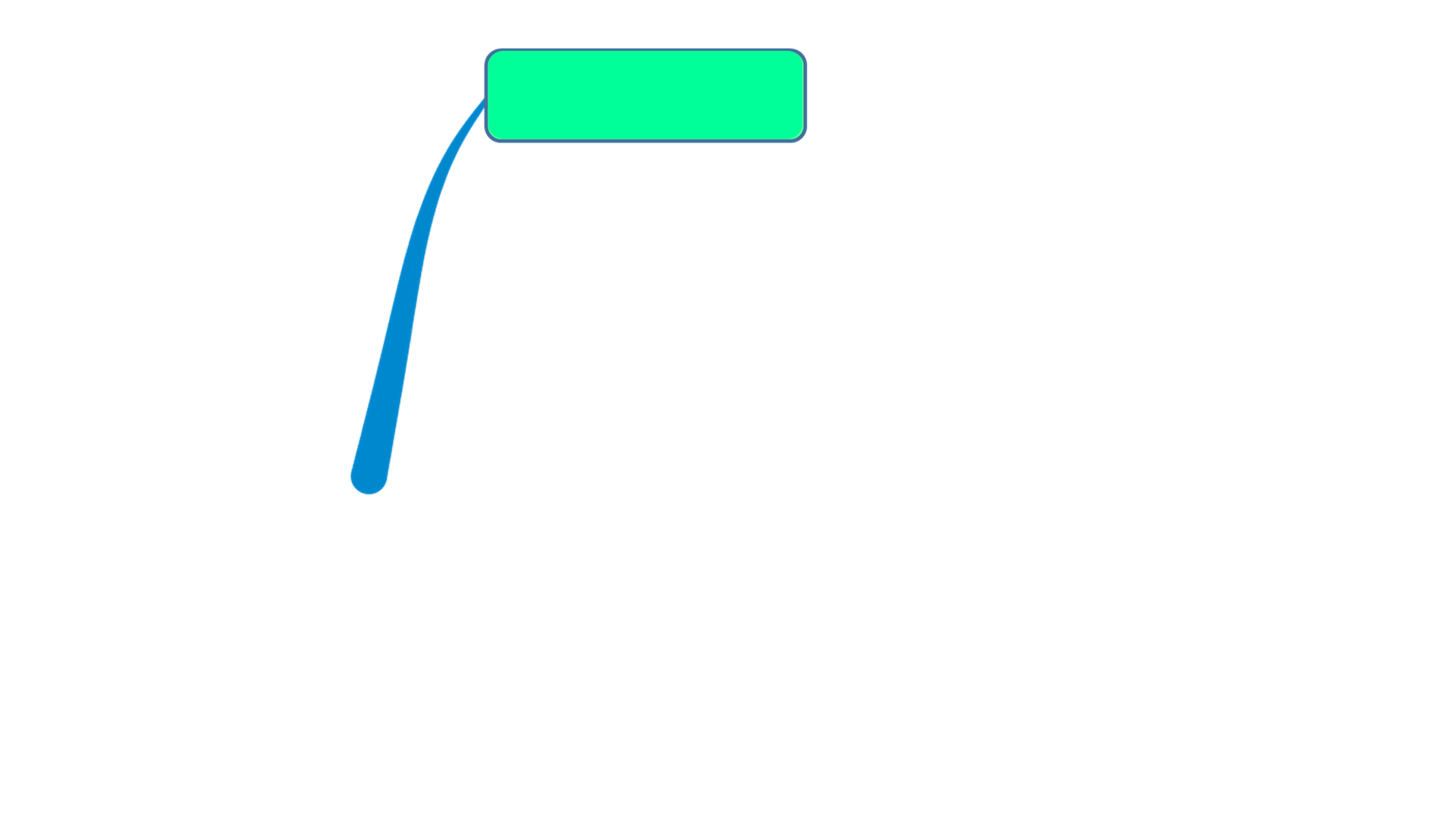 Phần 1: MỞ ĐẦU
NOTES
Phần 4:
VẬN DỤNG, TÌM TÒI
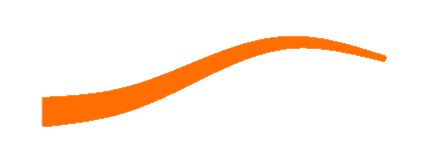 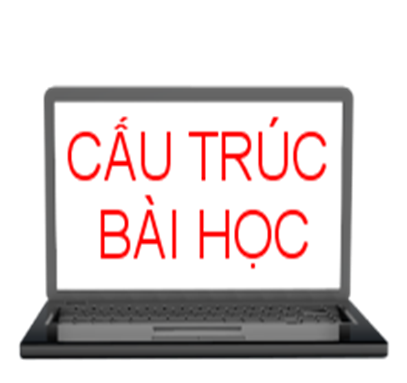 Phần 2: Hình thành kiến thức
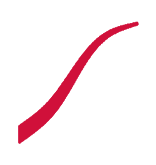 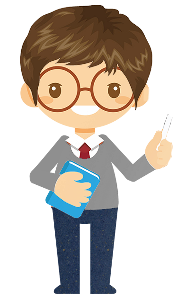 Phần 3:
LUYỆN TẬP
HOẠT ĐỘNG MỞ ĐẦU
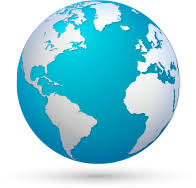 CÁCH CHƠI
- Người chơi chọn 1 câu hỏi để trả lời, trả lời đúng sẽ được tham gia vòng quay may mắn nhận quà
Thời gian suy nghĩ mỗi câu là 10 giây
Chúc các bạn thành công.
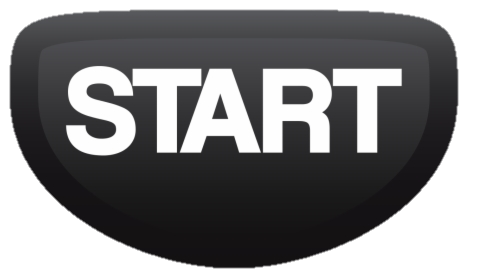 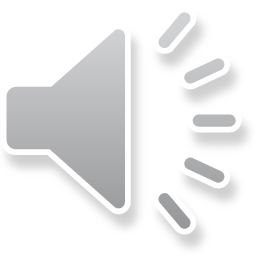 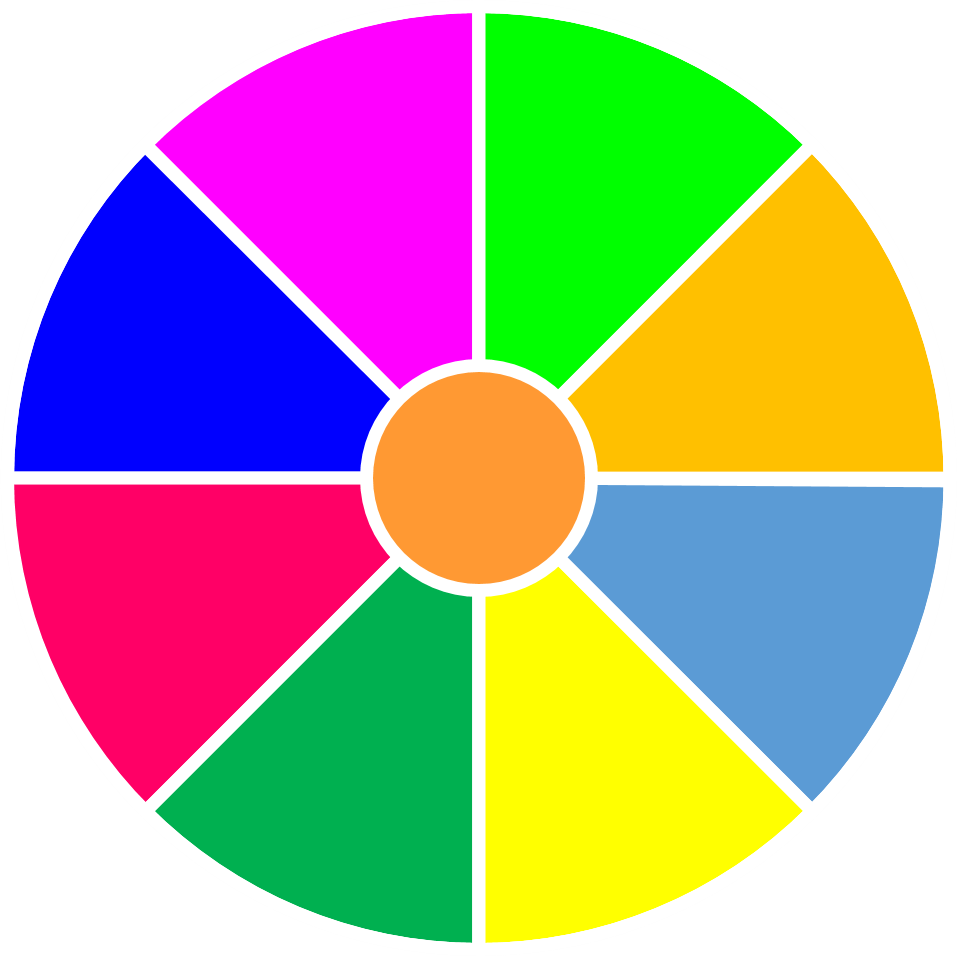 Bạn được lựa chọn một phần quà
Bạn nhận được một tràng pháo tay!!
VÒNG QUAY 
MAY MẮN
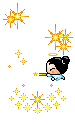 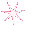 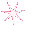 Vào bài
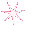 Bạn nhận được một cái bắt tay của bạn bên cạnh.
Bạn được Tặng một rừng hoa tay
1
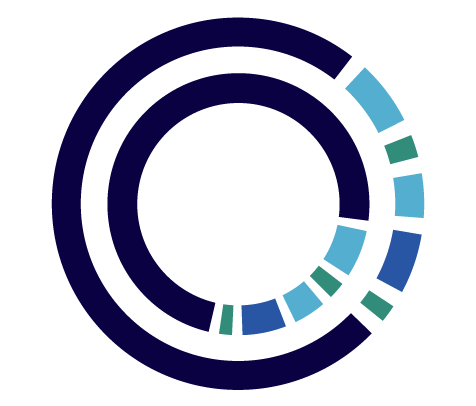 Bạn được lựa chọn một phần quà
Bạn được tặng một phần quà
2
Bạn được một  tặng một tràng pháo tay
Chúc bạn may mắn lần sau
3
QUAY
4
[Speaker Notes: GV chọn câu hỏi, trả lời đúng thì ấn quay để chọn phần thưởng. Trả lời xong hết các câu hỏi thì ấn chữ vào bài]
10
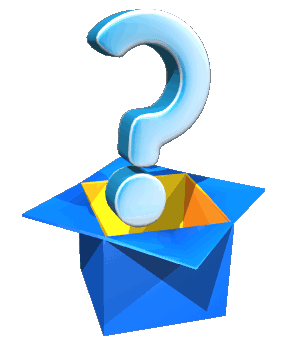 0
1
2
3
4
5
6
7
8
9
CÂU 1: Trong các biểu thức sau, biểu thức nào không là phân thức ?
QUAY VỀ
[Speaker Notes: Ấn nút quay về để trở về slide 7, để có thể chọn câu hỏi khác]
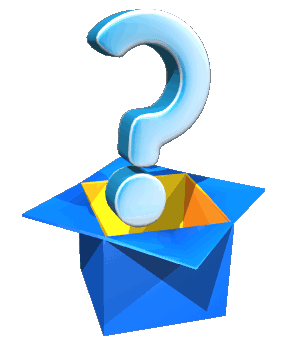 0
1
2
3
4
5
6
7
8
9
10
QUAY VỀ
[Speaker Notes: Ấn nút quay về để trở về slide 7, để có thể chọn câu hỏi khác]
0
1
2
3
4
5
6
7
8
9
10
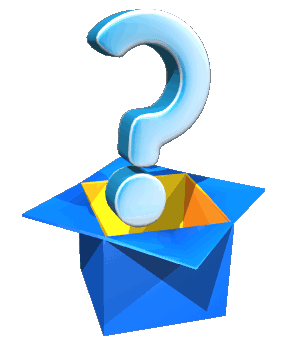 CÂU 3: Chọn đáp án đúng ?
QUAY VỀ
0
1
2
3
4
5
6
7
8
9
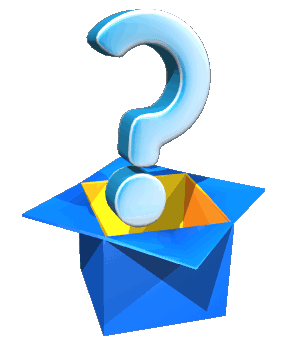 10
QUAY VỀ
Cộng trừ hai phân thức có giống như cộng hai phân số hay không, cụ thể cách làm như thế nào?
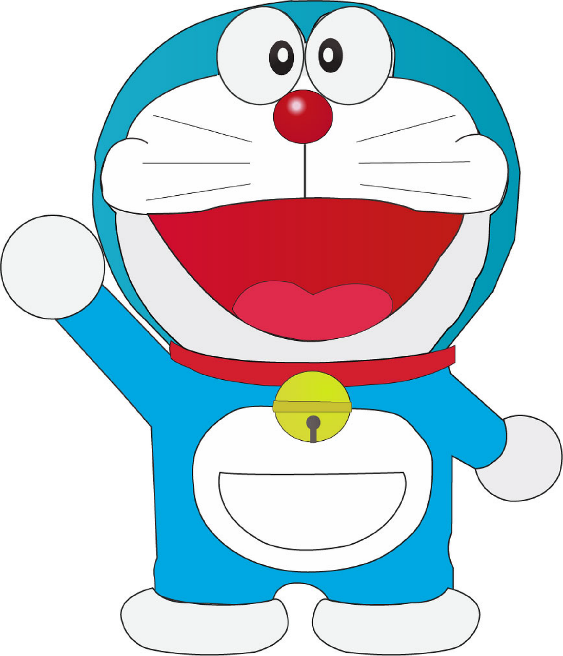 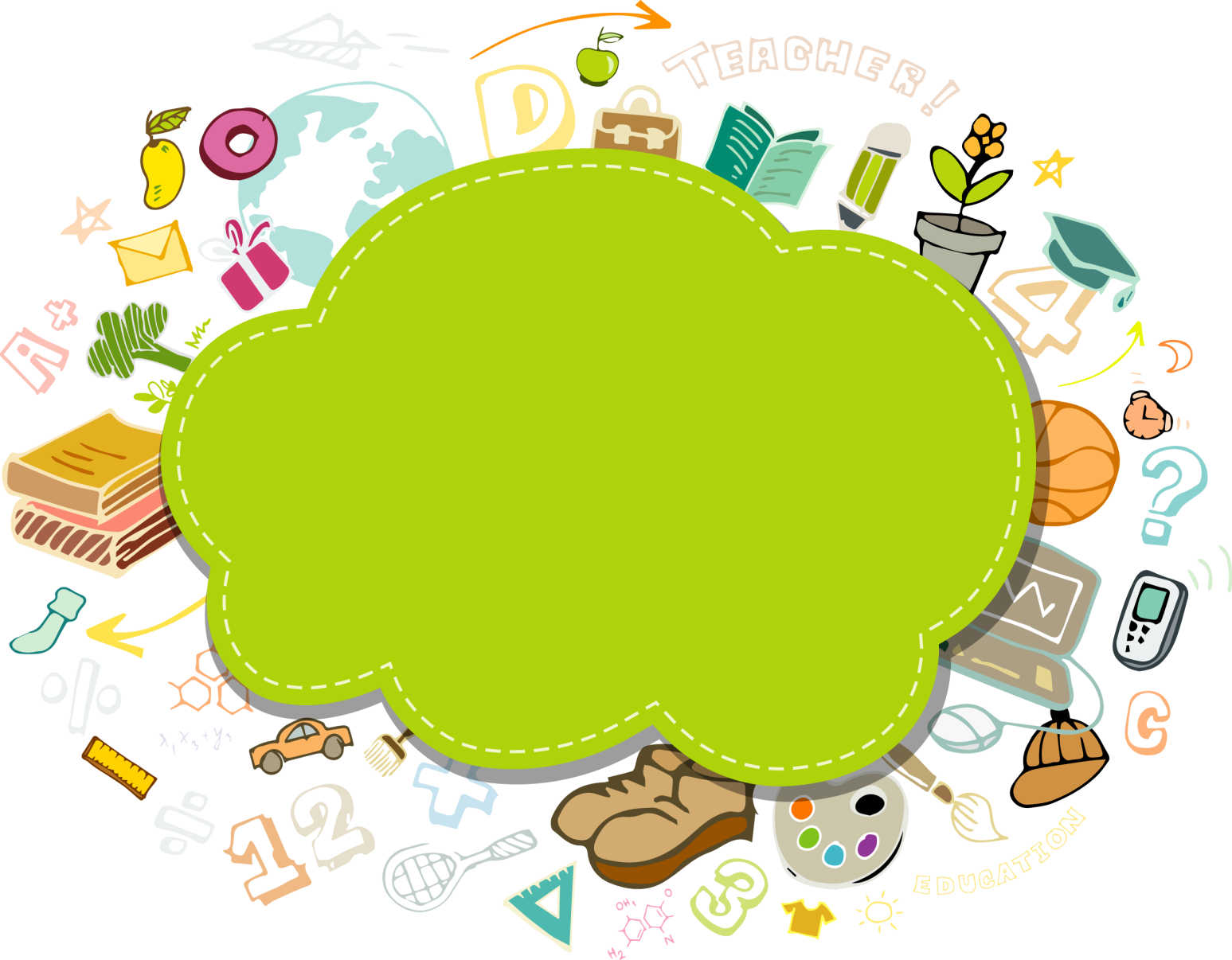 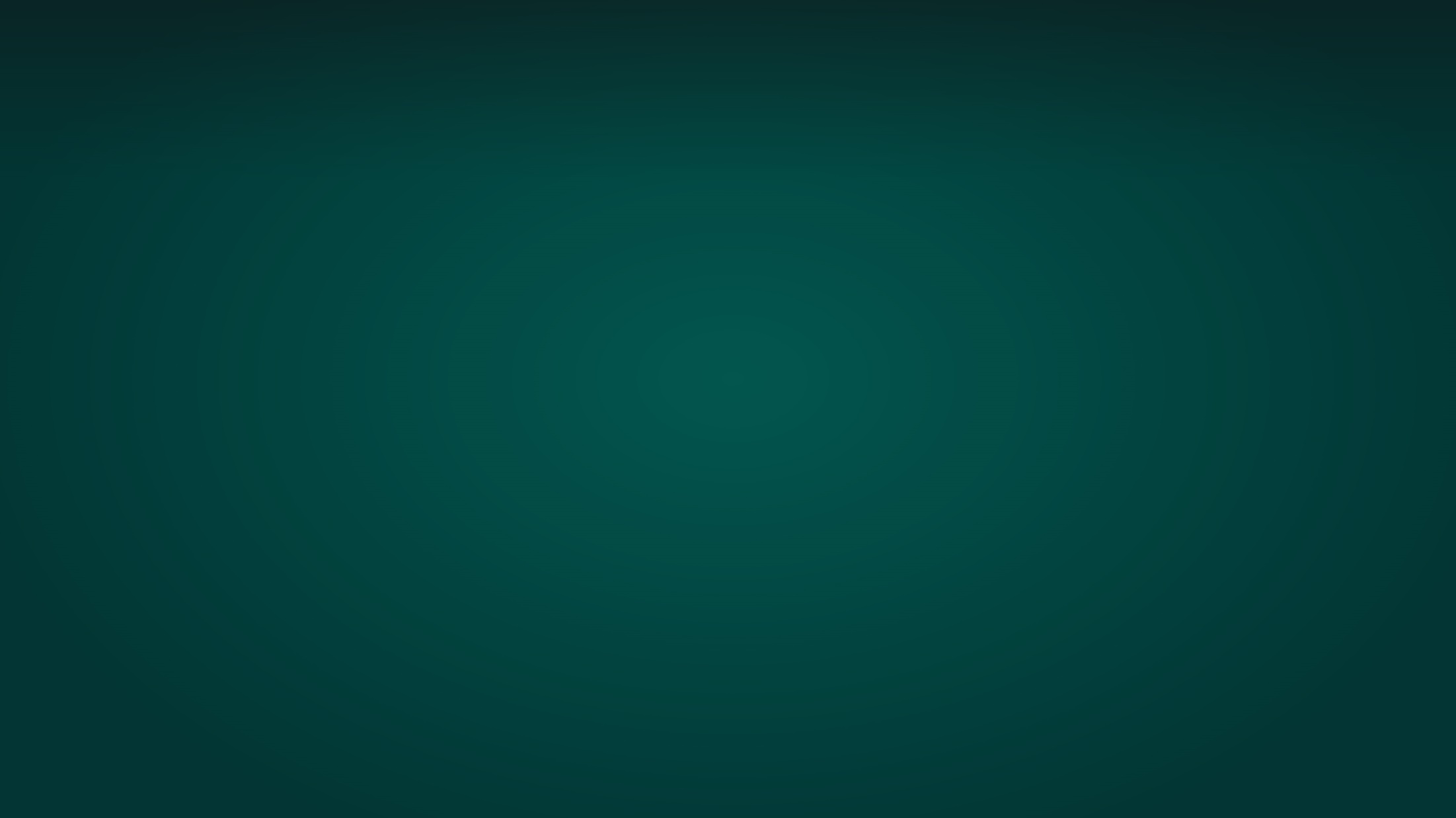 Bài 2:Phép cộng, phép trừ phân thức đại số
Bài 2: Phép cộng, phép trừ phân thức đại số.
I. Phép cộng các phân thức đại số.
1. Cộng hai phân thức cùng mẫu thức:
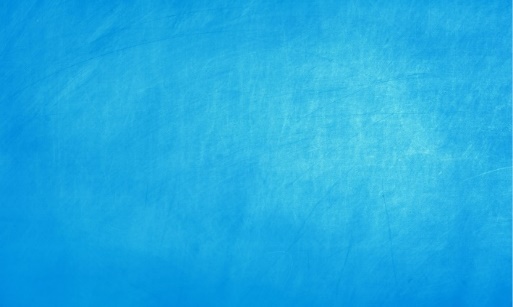 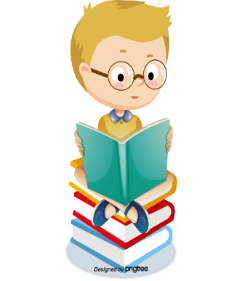 Bài 2: Phép cộng, phép trừ phân thức đại số.
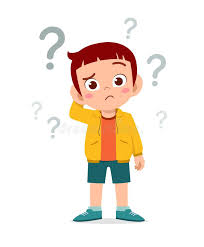 Từ HĐ1 hãy rút ra quy tắc cộng hai phân thức cùng mẫu.
*Quy tắc:
Muốn cộng hai phân thức có cùng mẫu thức, ta cộng các tử và giữ nguyên mẫu.
*Chú ý: Kết quả của phép cộng hai phân thức được gọi là tổng. Ta thường viết tổng này dưới dạng rút gọn.
*Luyện tập 1: Tính
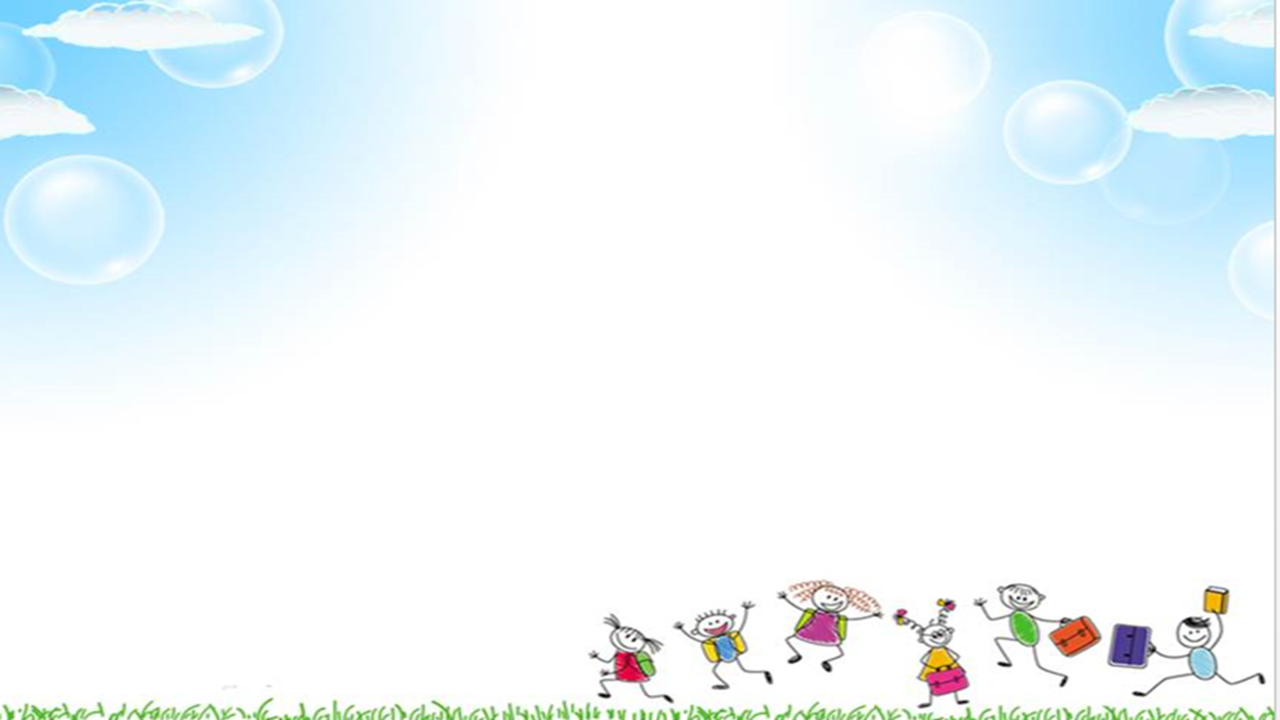 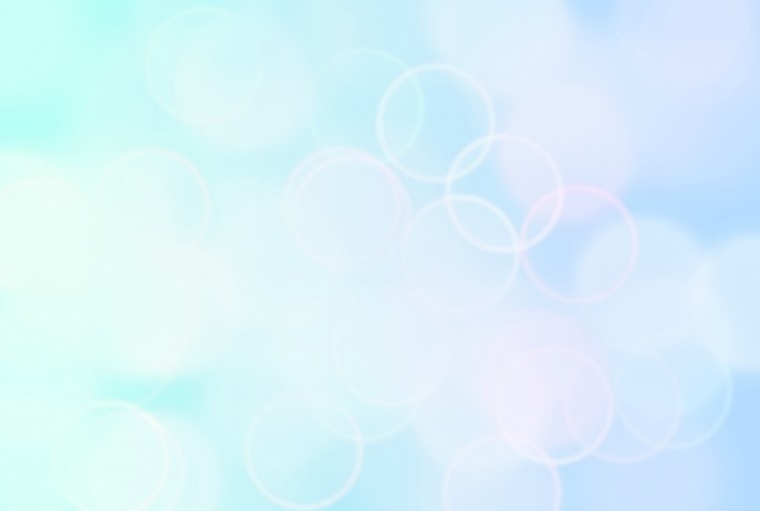 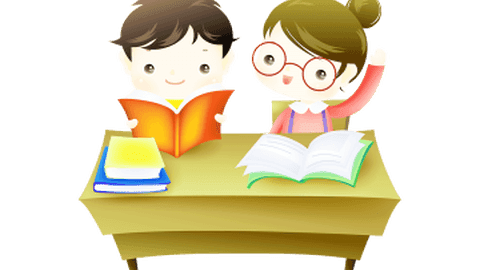 [Speaker Notes: Hoạt động 2 phút]
Muốn cộng hai phân thức có mẫu thức khác nhau ta làm thế nào?
Muốn cộng hai phân số có mẫu số khác nhau ta làm thế nào? .
Muốn cộng hai phân số có mẫu số khác nhau, ta quy đồng mẫu số rồi cộng các phân số có cùng mẫu số vừa tìm được.
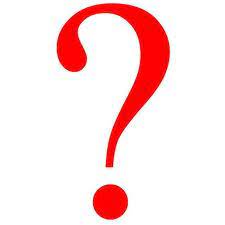 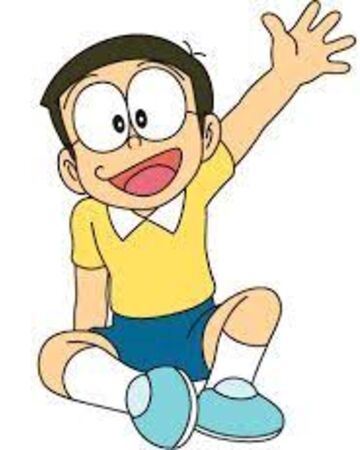 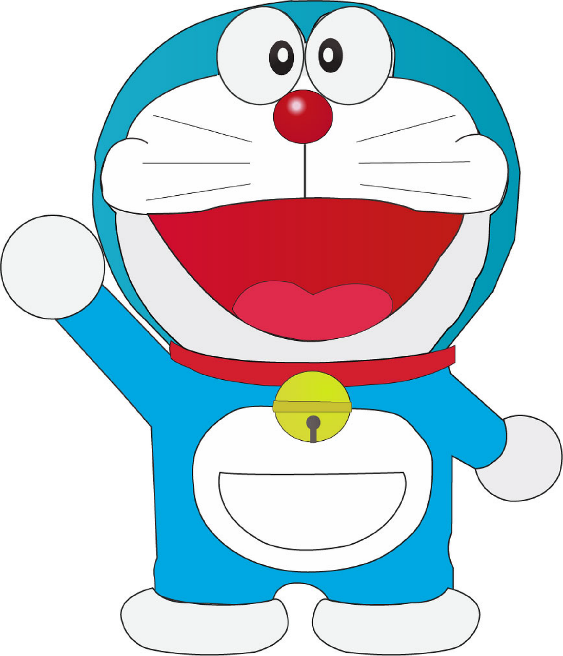 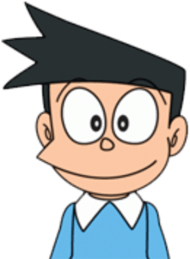 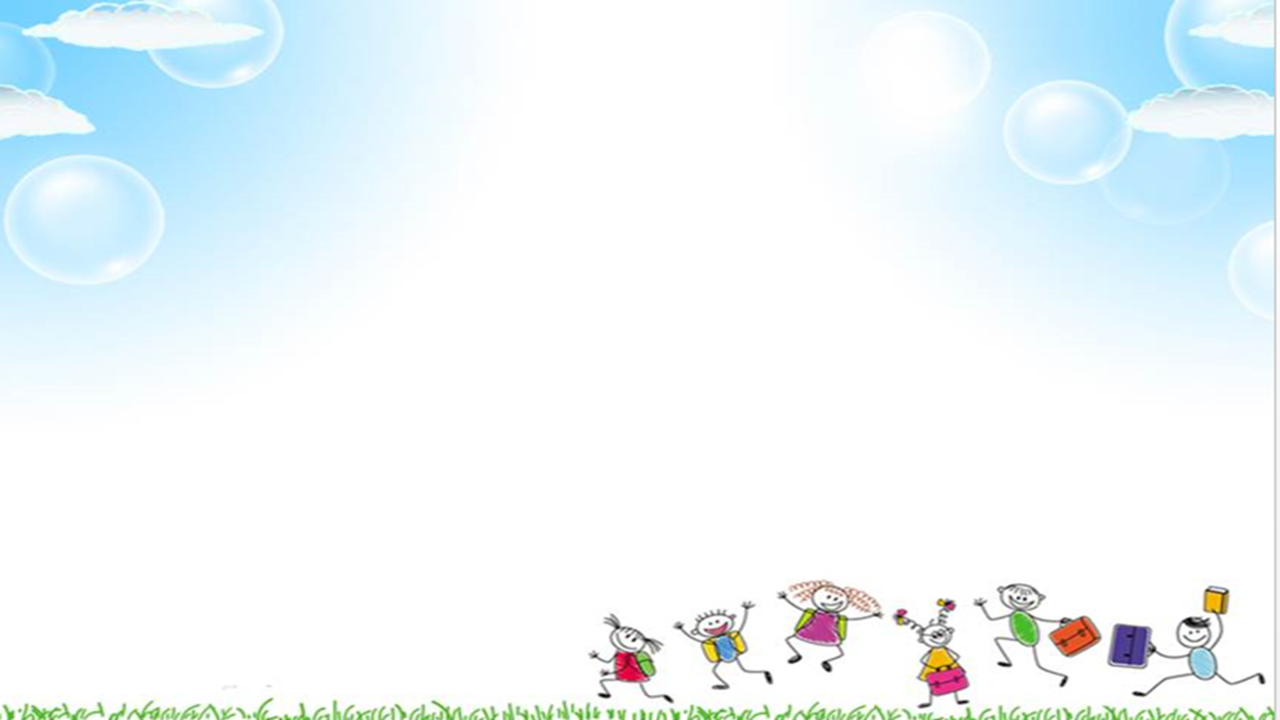 Bài 2: Phép cộng, phép trừ phân thức đại số.
2. Cộng hai phân thức có mẫu thức khác nhau.
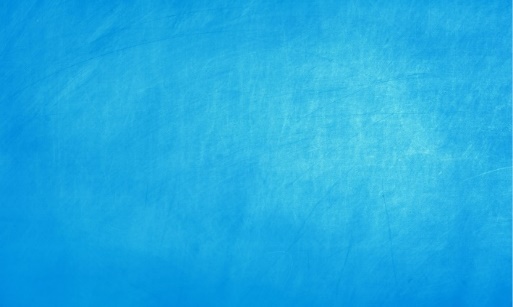 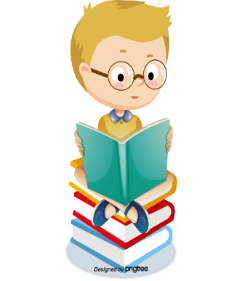 HĐ2: Cho hai phân thức                     
Quy đồng mẫu thức hai phân thức trên.
Từ câu a hãy thực hiện phép tính:
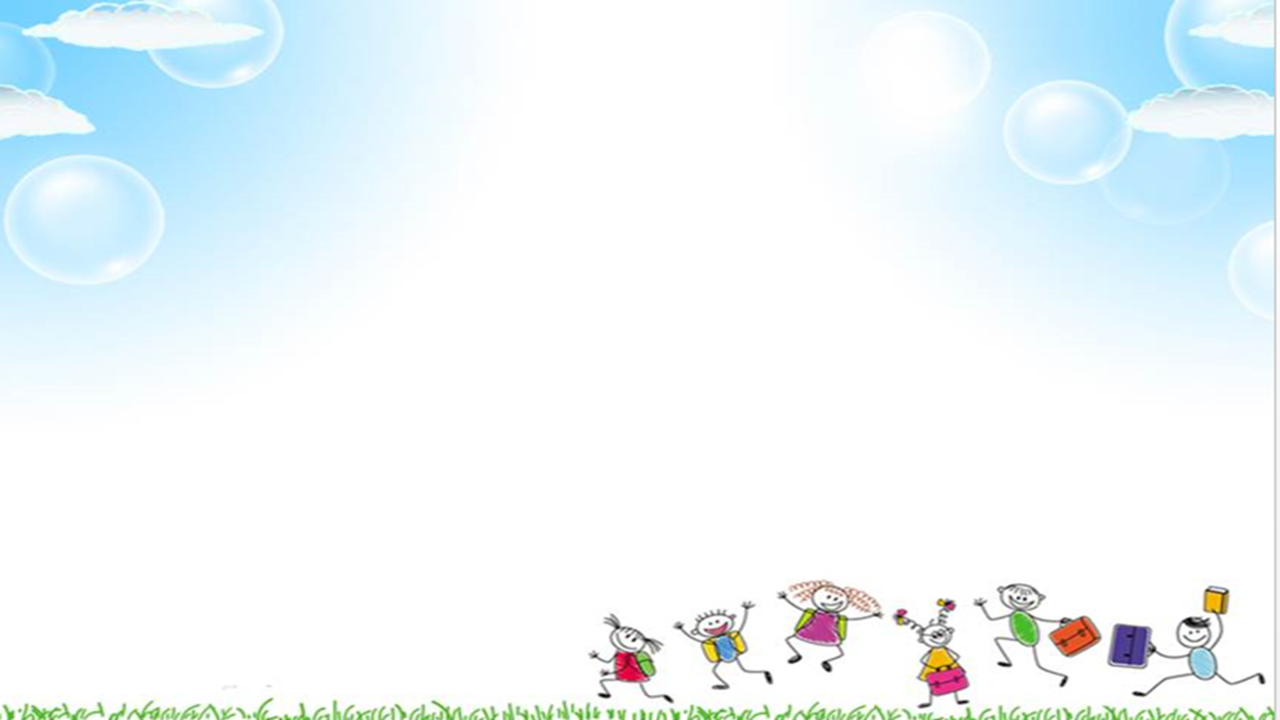 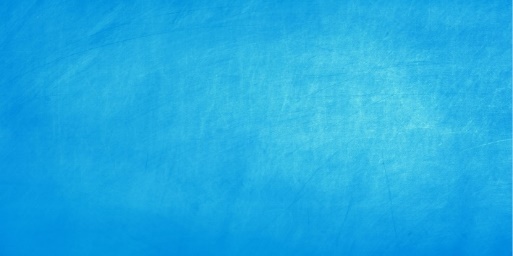 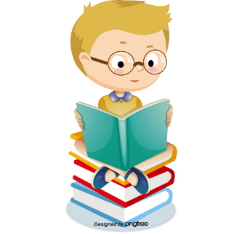 HĐ2 : Cho hai phân thức
Để tính:                     ta thường thực hiện:
cộng các tử và giữ nguyên mẫu.
thu gọn tử thức
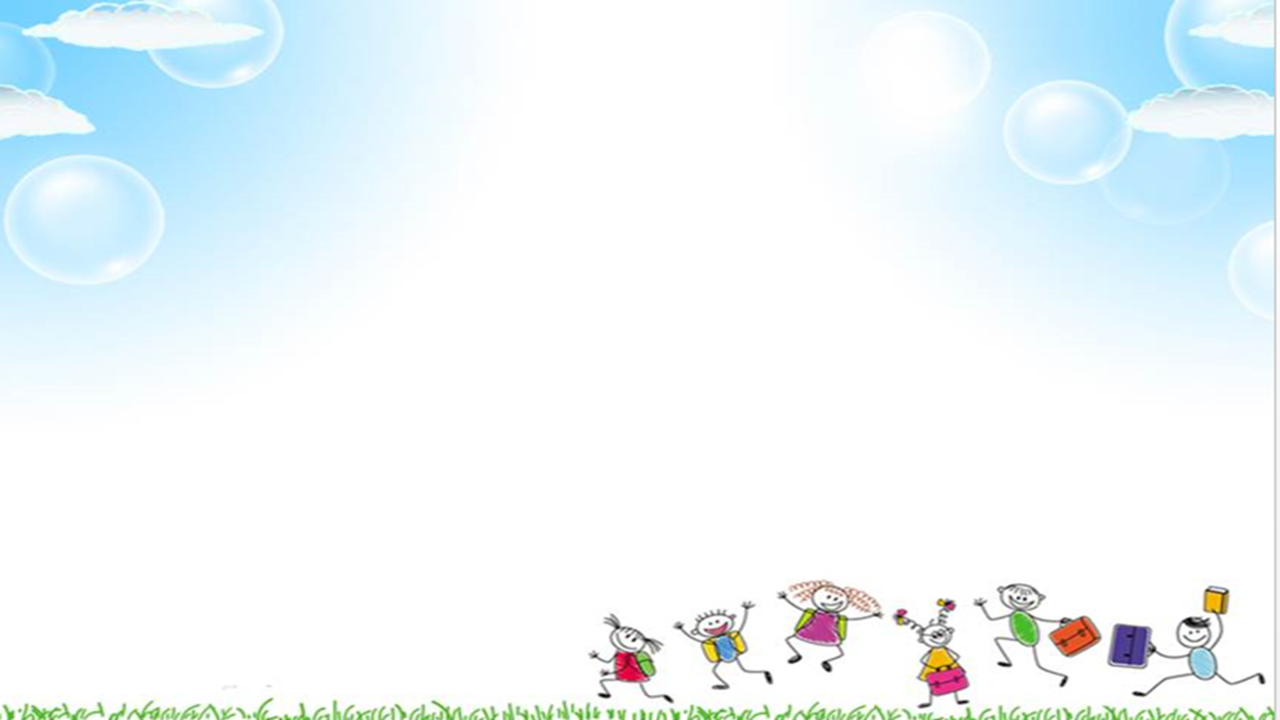 ? Từ HĐ 2 hãy rút ra quy tắc cộng hai phân thức không cùng mẫu.
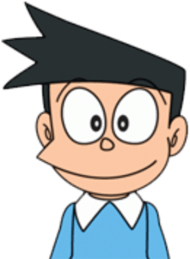 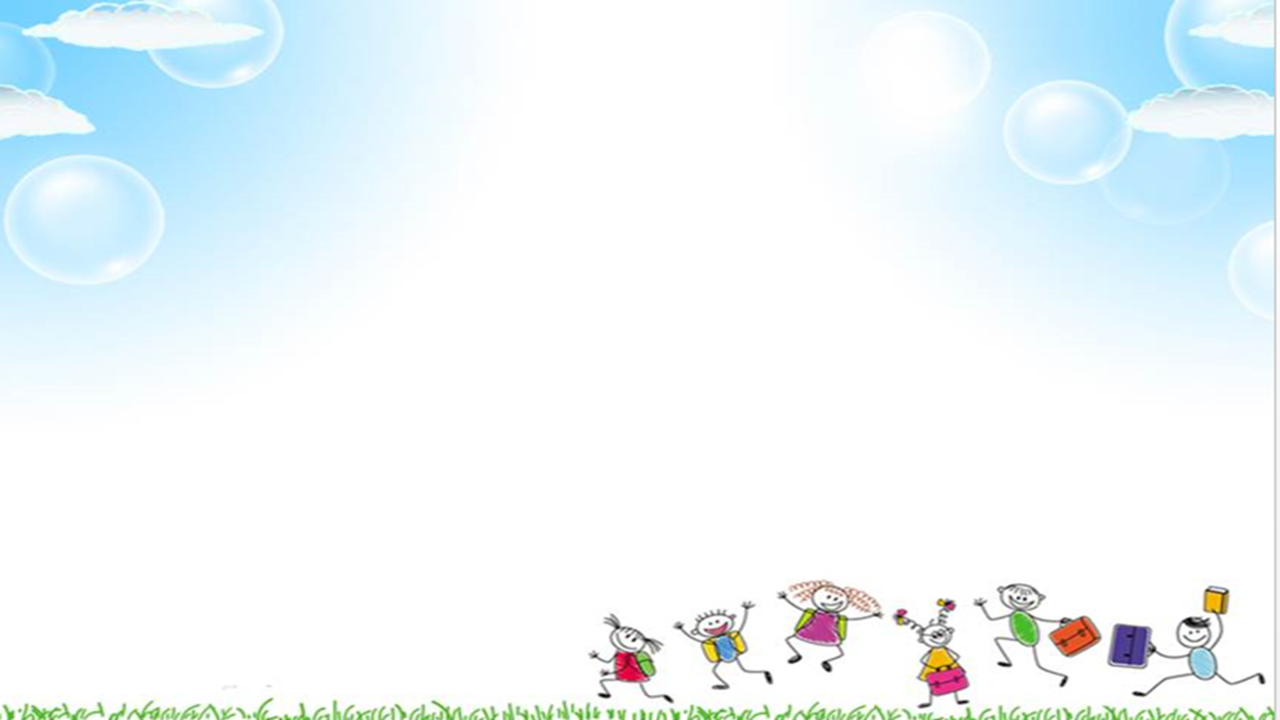 Bài 2: Phép cộng, phép trừ phân thức đại số.
2. Cộng hai phân thức có mẫu thức khác nhau.
* Quy tắc:
Muốn cộng hai phân thức có mẫu thức khác nhau, ta quy đồng mẫu thức rồi cộng các phân thức có cùng mẫu thức vừa tìm được.
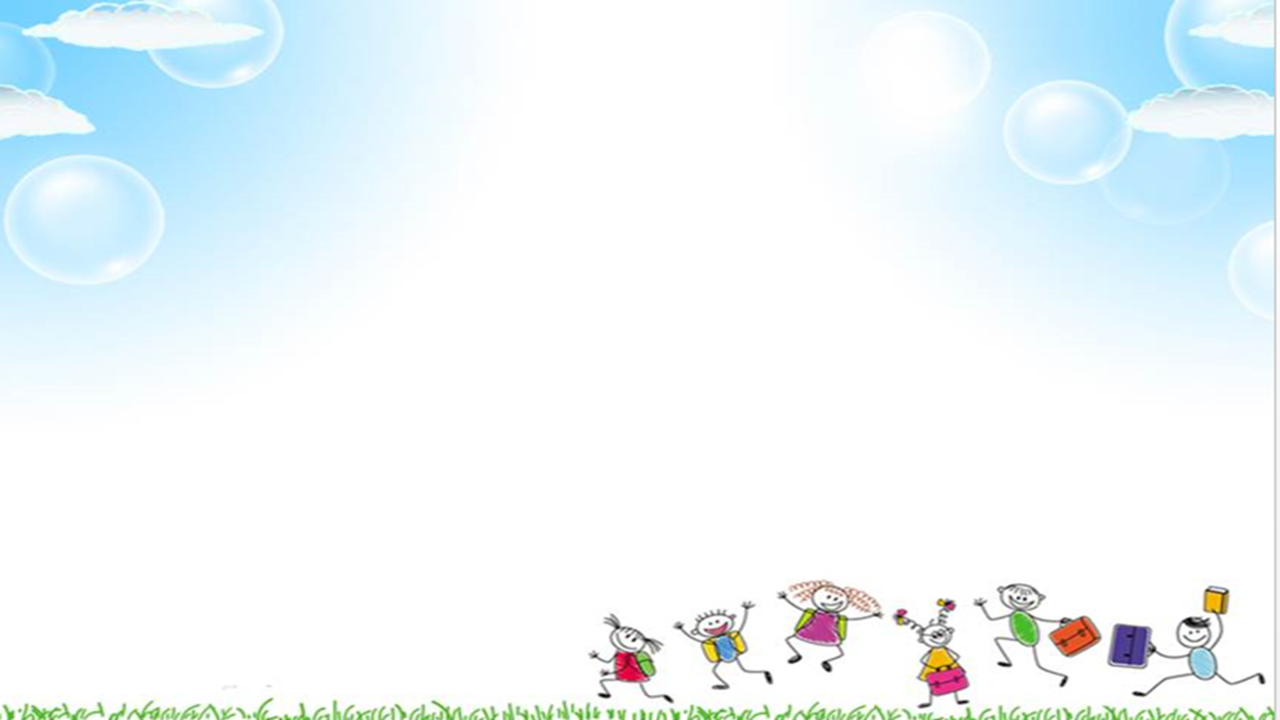 HĐ nhóm bàn 3p làm luyện tập 2: Thực hiện phép tính:
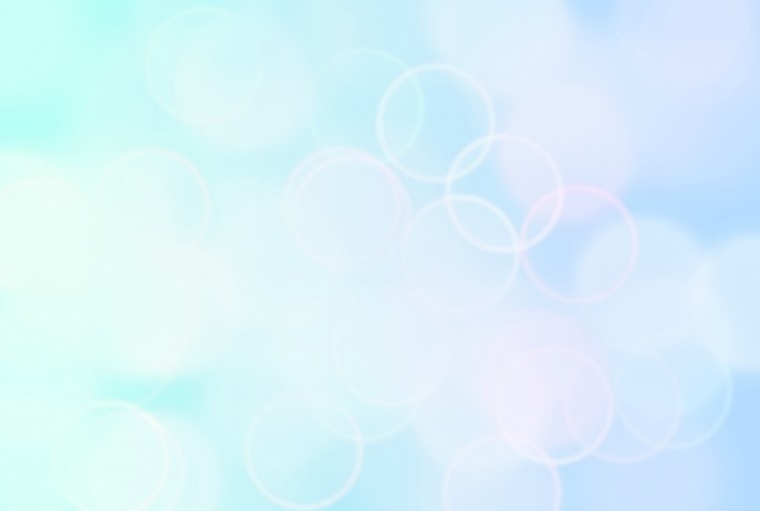 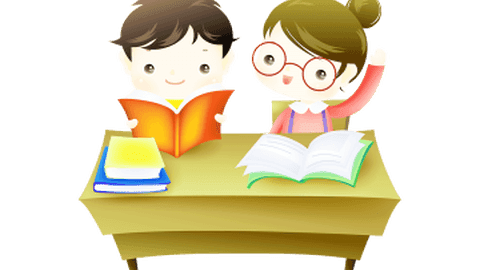 2:18:36 CH
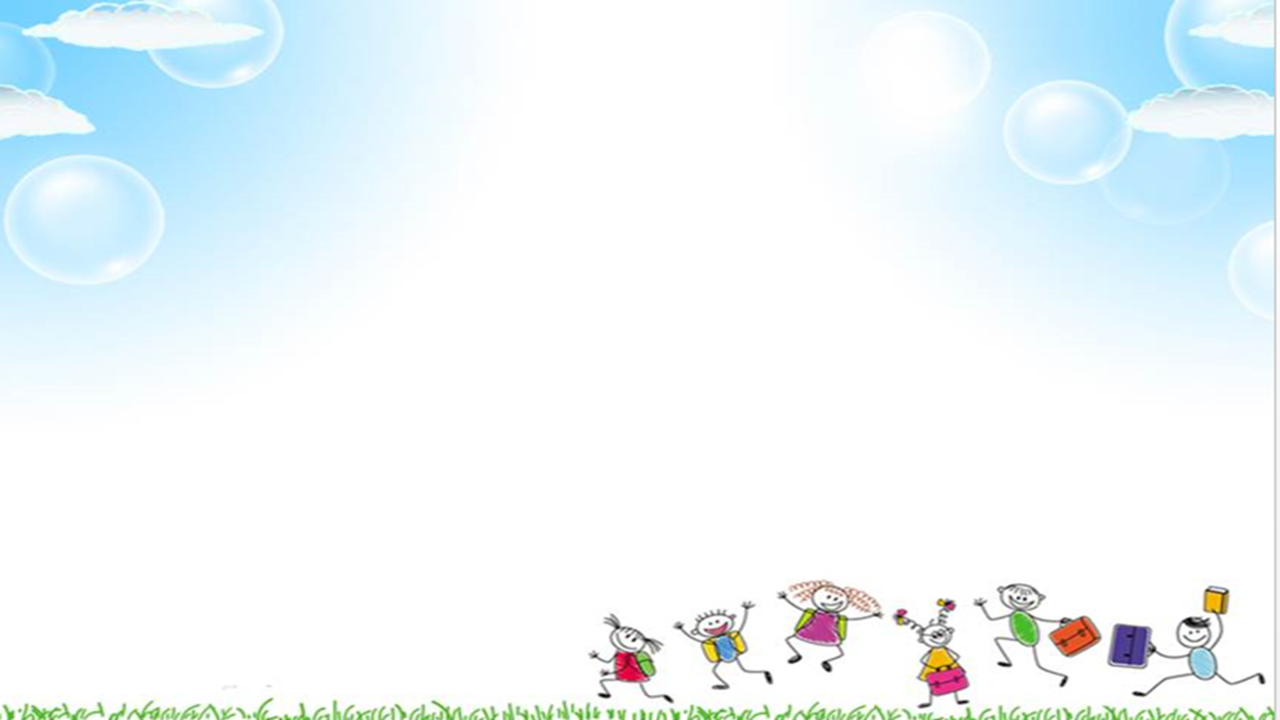 Bài 2: Phép cộng, phép trừ phân thức đại số.
3. Tính chất của phép cộng phân thức.
Hãy phát biểu lại các tính chất của phép cộng phân số.
Giống như phép cộng phân số, phép cộng các phân thức cũng có các tính chất sau: giao hoán, kết hợp, cộng với số 0.
*Lưu ý: Nhờ tính chất kết hợp nên trong một dãy phép cộng nhiều phân thức, ta có thể không cần đặt dấu ngoặc.
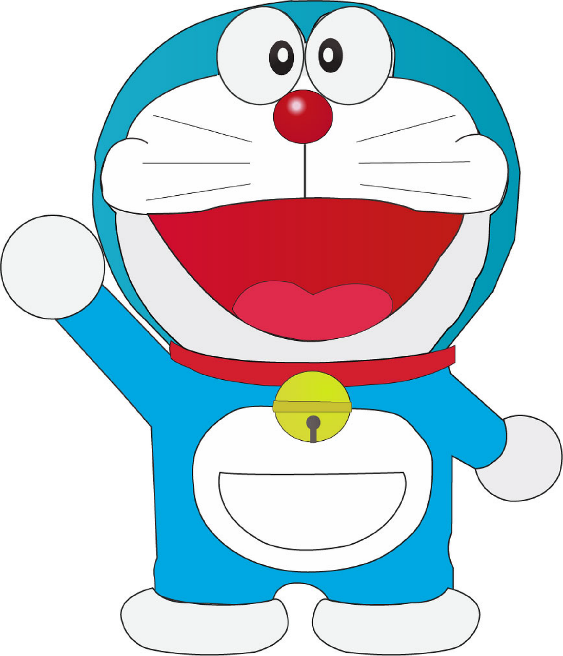 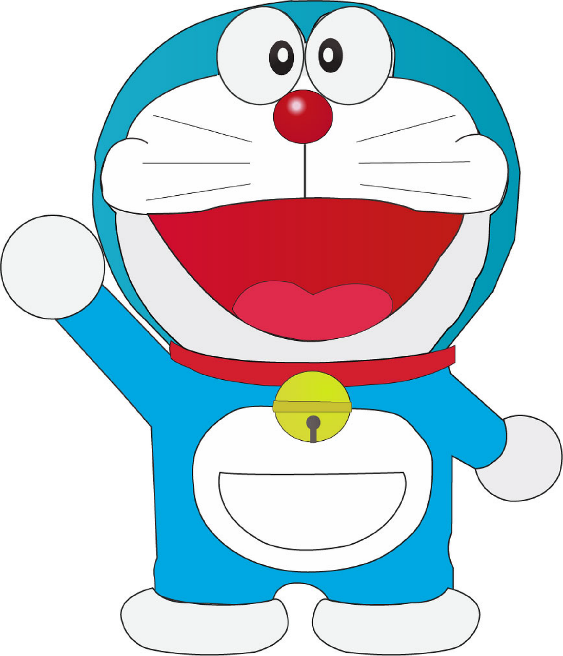 2:18:36 CH
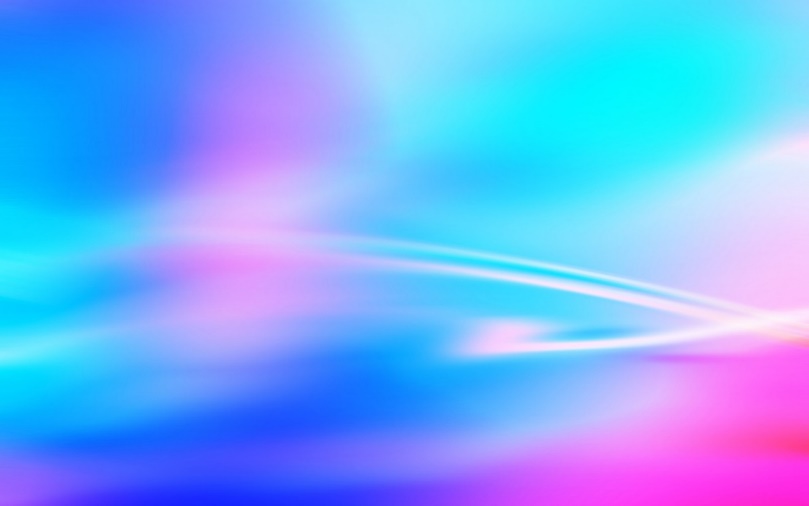 Hoạt động luyện tập
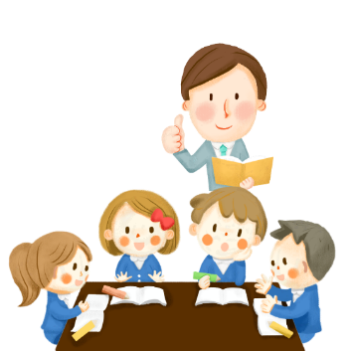 05:00
04:59
04:58
04:57
04:56
04:55
04:54
04:53
04:52
04:51
04:50
04:49
04:48
04:47
04:46
04:45
04:44
04:43
04:42
04:41
04:40
04:39
04:38
04:37
04:36
04:35
04:34
04:33
04:32
04:31
04:30
04:29
04:28
04:27
04:26
04:25
04:24
04:23
04:22
04:21
04:20
04:19
04:18
04:17
04:16
04:15
04:14
04:13
04:12
04:11
04:10
04:09
04:08
04:07
04:06
04:05
04:04
04:03
04:02
04:01
04:00
03:59
03:58
03:57
03:56
03:55
03:54
03:53
03:52
03:51
03:50
03:49
03:48
03:47
03:46
03:45
03:44
03:43
03:42
03:41
03:40
03:39
03:38
03:37
03:36
03:35
03:34
03:33
03:32
03:31
03:30
03:29
03:28
03:27
03:26
03:25
03:24
03:23
03:22
03:21
03:20
03:19
03:18
03:17
03:16
03:15
03:14
03:13
03:12
03:11
03:10
03:09
03:08
03:07
03:06
03:05
03:04
03:03
03:02
03:01
03:00
02:59
02:58
02:57
02:56
02:55
02:54
02:53
02:52
02:51
02:50
02:49
02:48
02:47
02:46
02:45
02:44
02:43
02:42
02:41
02:40
02:39
02:38
02:37
02:36
02:35
02:34
02:33
02:32
02:31
02:30
02:29
02:28
02:27
02:26
02:25
02:24
02:23
02:22
02:21
02:20
02:19
02:18
02:17
02:16
02:15
02:14
02:13
02:12
02:11
02:10
02:09
02:08
02:07
02:06
02:05
02:04
02:03
02:02
02:01
02:00
01:59
01:58
01:57
01:56
01:55
01:54
01:53
01:52
01:51
01:50
01:49
01:48
01:47
01:46
01:45
01:44
01:43
01:42
01:41
01:40
01:39
01:38
01:37
01:36
01:35
01:34
01:33
01:32
01:31
01:30
01:29
01:28
01:27
01:26
01:25
01:24
01:23
01:22
01:21
01:20
01:19
01:18
01:17
01:16
01:15
01:14
01:13
01:12
01:11
01:10
01:09
01:08
01:07
01:06
01:05
01:04
01:03
01:02
01:01
01:00
00:59
00:58
00:57
00:56
00:55
00:54
00:53
00:52
00:51
00:50
00:49
00:48
00:47
00:46
00:45
00:44
00:43
00:42
00:41
00:40
00:39
00:38
00:37
00:36
00:35
00:34
00:33
00:32
00:31
00:30
00:29
00:28
00:27
00:26
00:25
00:24
00:23
00:22
00:21
00:20
00:19
00:18
00:17
00:16
00:15
00:14
00:13
00:12
00:11
00:10
00:09
00:08
00:07
00:06
00:05
00:04
00:03
00:02
00:01
00:00
HOẠT ĐỘNG NHÓM
Start
a)
b)
VD4 – SGK - 40.
HOẠT ĐỘNG VẬN DỤNG
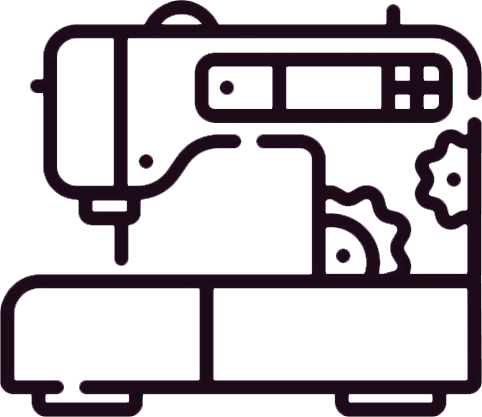 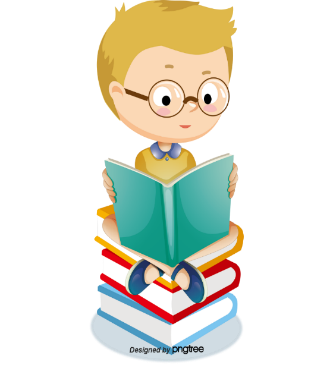 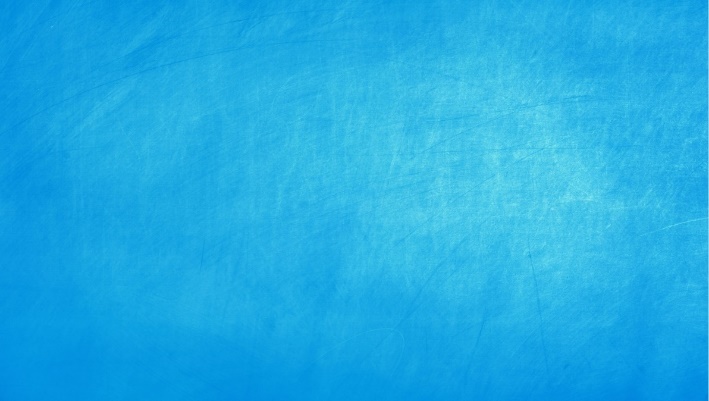 HOẠT ĐỘNG VẬN DỤNG
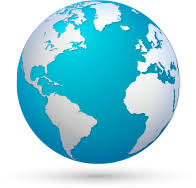 CÁCH CHƠI
- Từng người chơi trả lời lần lượt từng câu hỏi 1,  2, 3 để hoàn thành bài toán. 
- Thời gian suy nghĩ mỗi câu là 15 giây
- Chúc các bạn thành công.
HOẠT ĐỘNG VẬN DỤNG
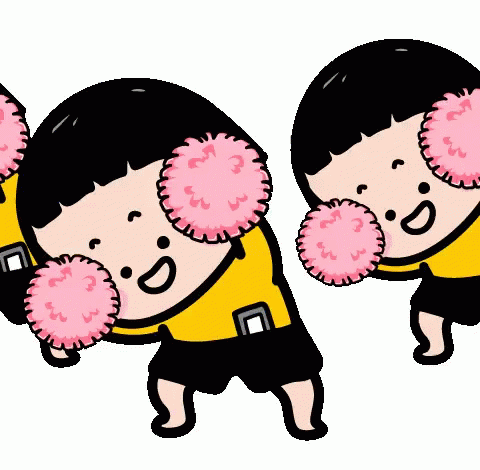 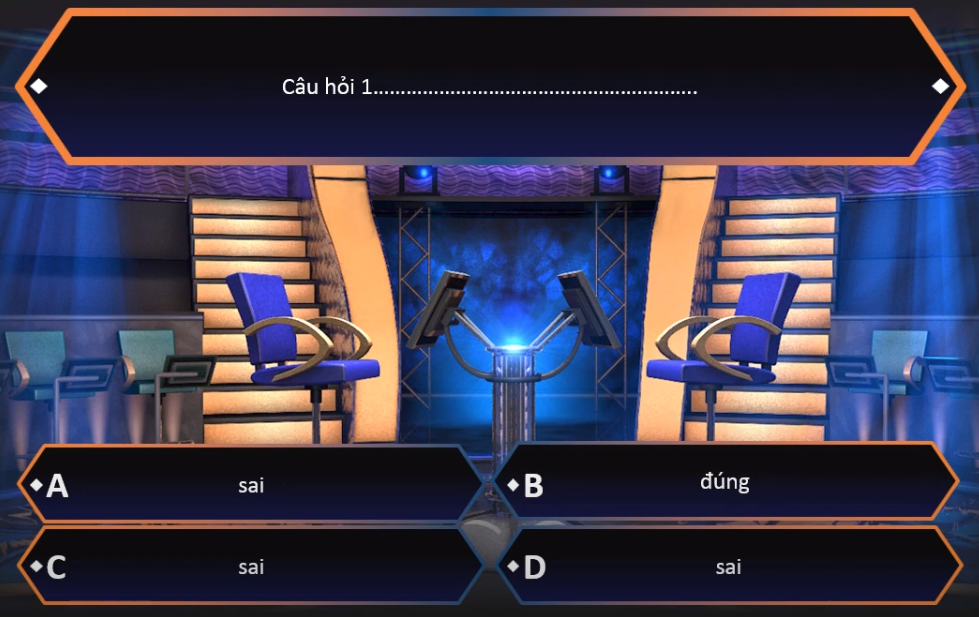 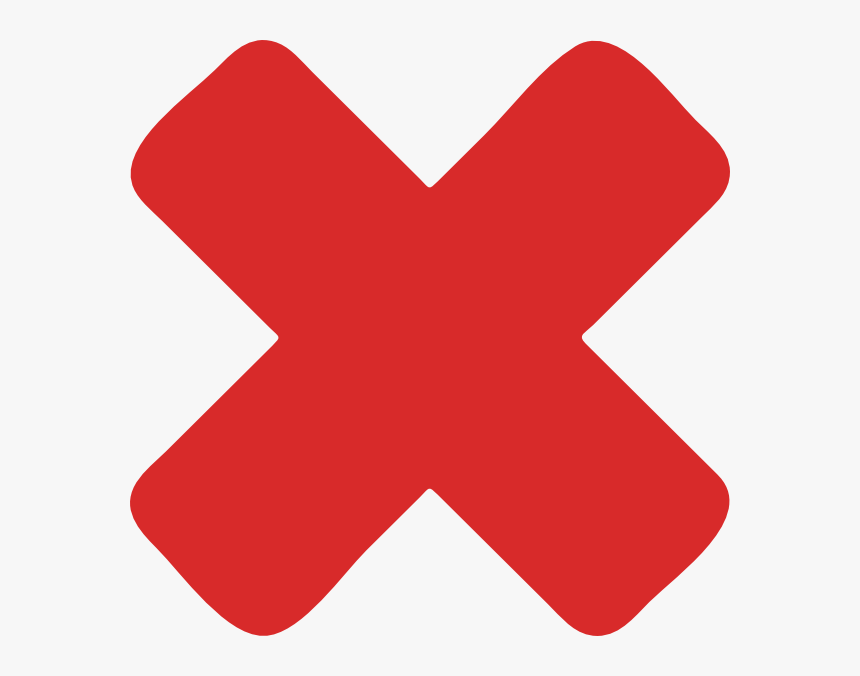 VD4 – SGK - 40.
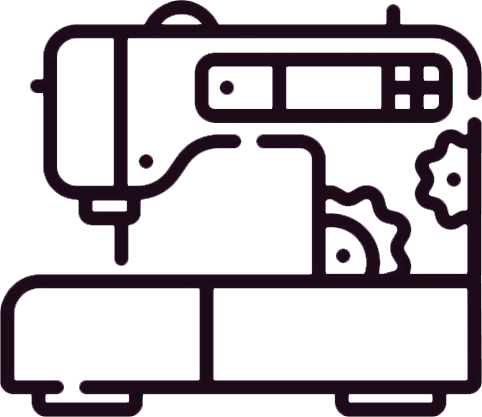 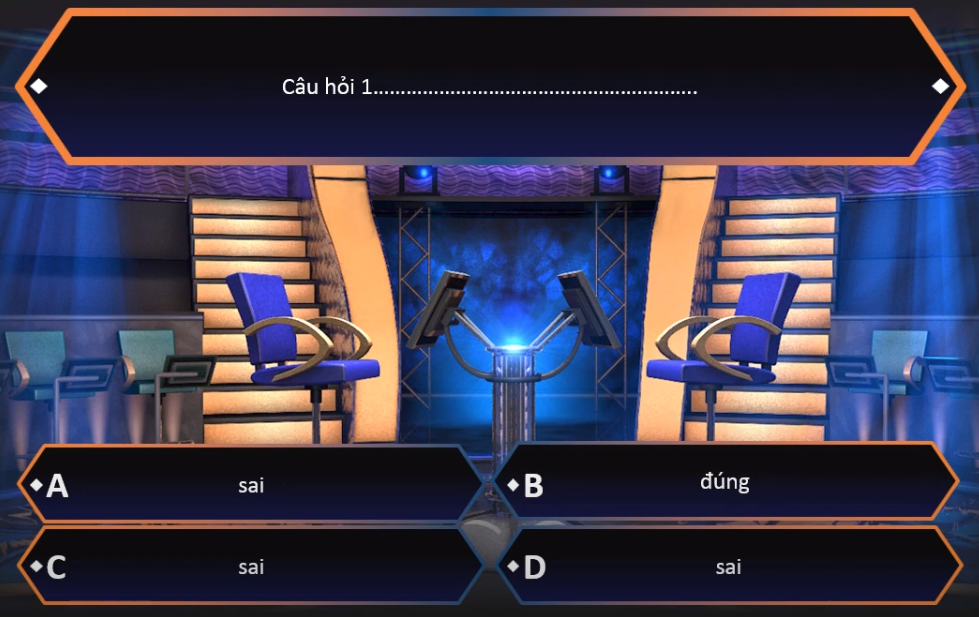 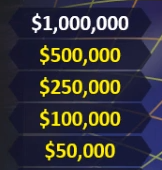 a) Phân thức biểu thị thời gian tàu chạy qua vùng rừng núi là :
Câu 3
Câu 2
Câu 1
[Speaker Notes: Ấn vào đồng hồ dưới dạng video để bắt đầu chạy thời gian, ấn vào phần màu đen của đáp án bất kì sẽ hiện biểu tượng x: sai hoặc hình em bé cổ vũ: đúng. Hết câu 1 đến lần lượt 2, 3]
HOẠT ĐỘNG VẬN DỤNG
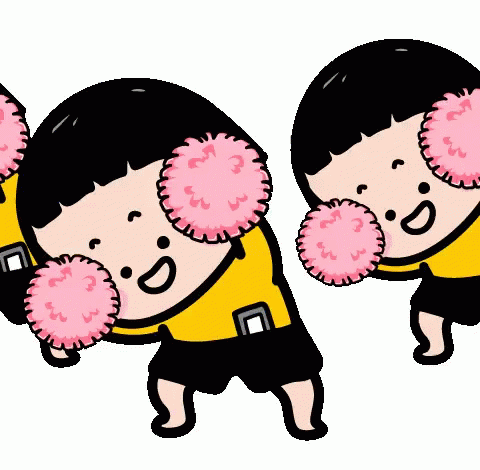 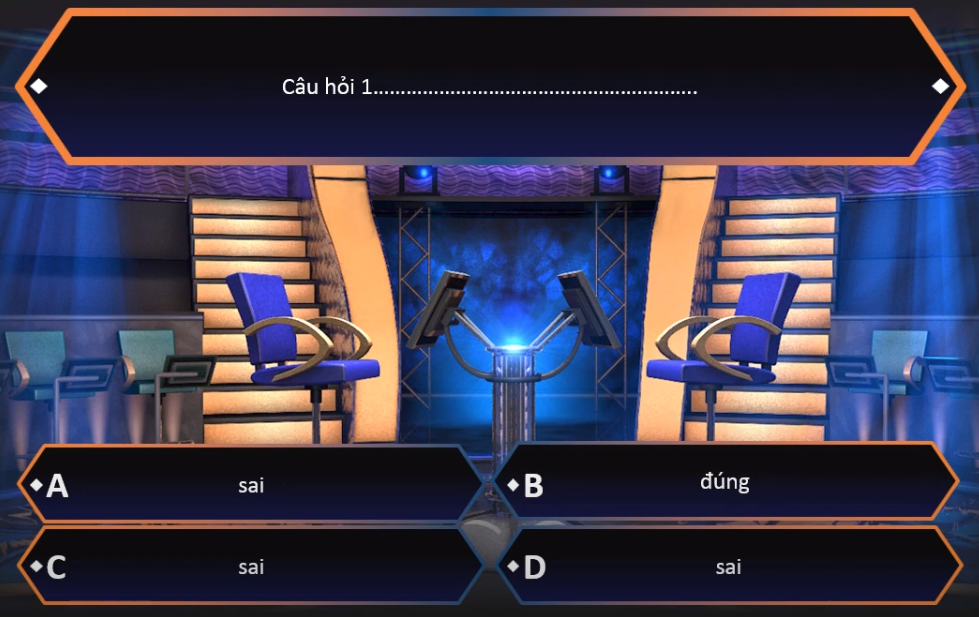 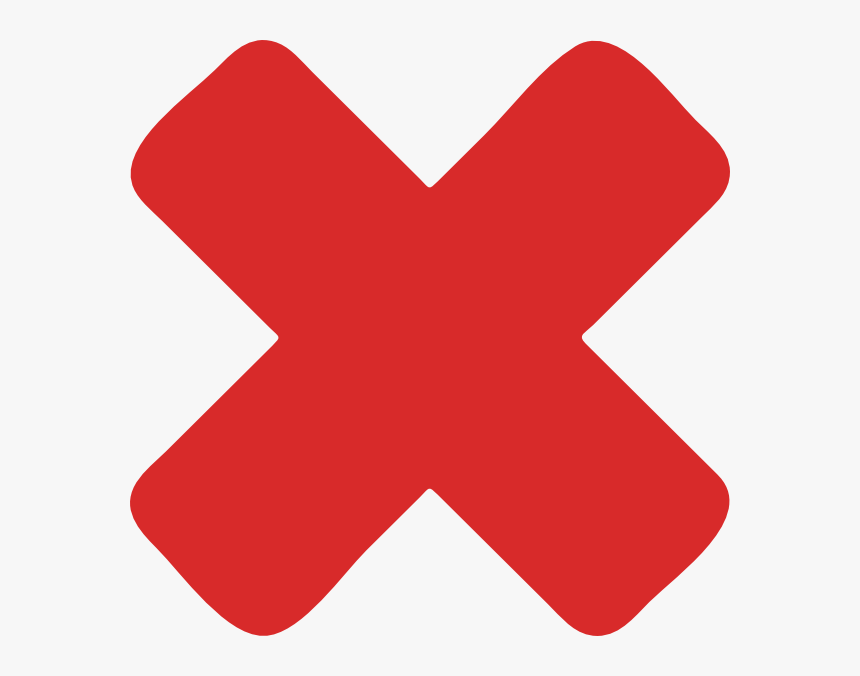 VD4 – SGK - 40.
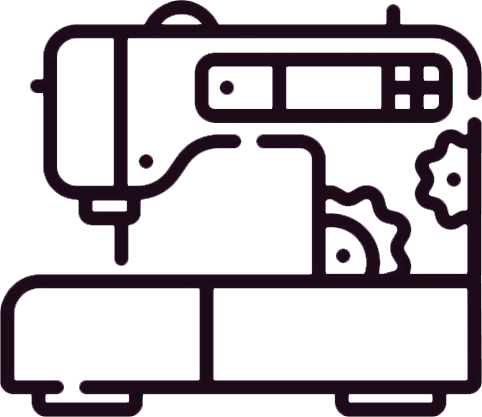 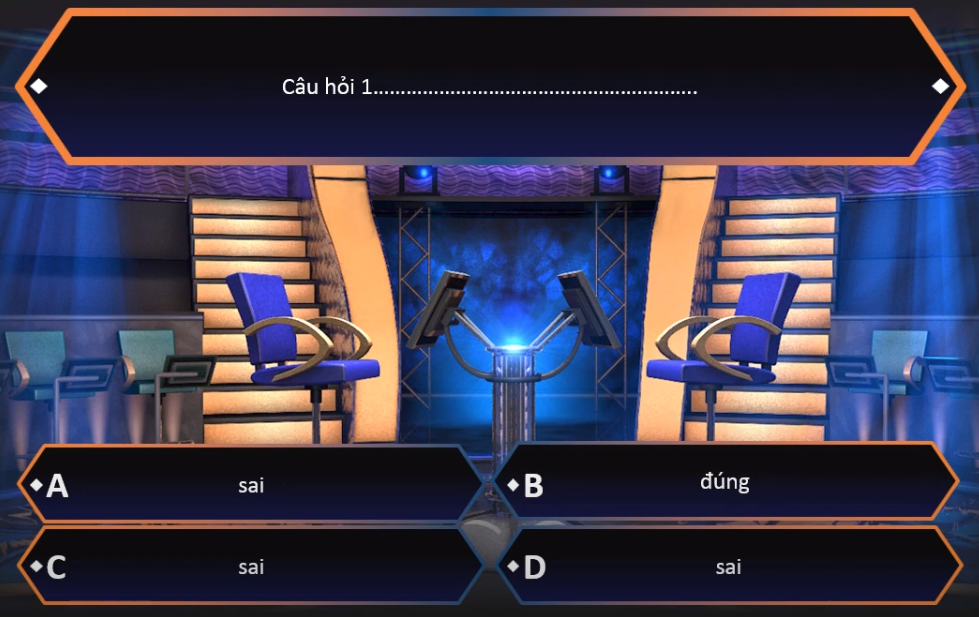 b) Tốc độ tàu chạy qua thành phố và phân thức biểu thị thời gian tàu chạy qua thành phố ?
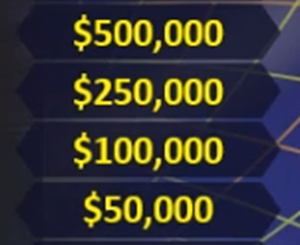 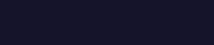 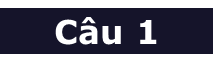 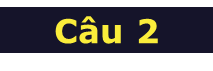 Câu 3
[Speaker Notes: Ấn vào đồng hồ dưới dạng video để bắt đầu chạy thời gian, ấn vào phần màu đen của  đáp án bất kì sẽ hiện biểu tượng x: sai hoặc hình em bé cổ vũ: đúng]
HOẠT ĐỘNG VẬN DỤNG
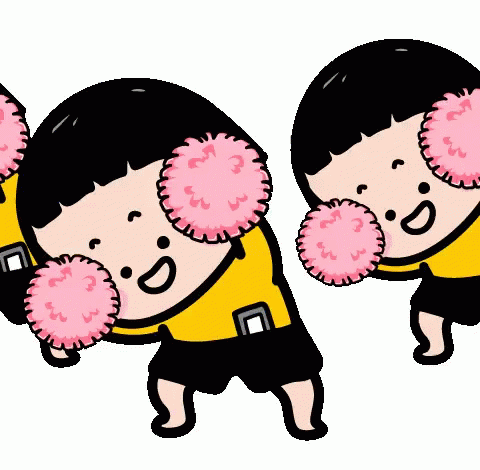 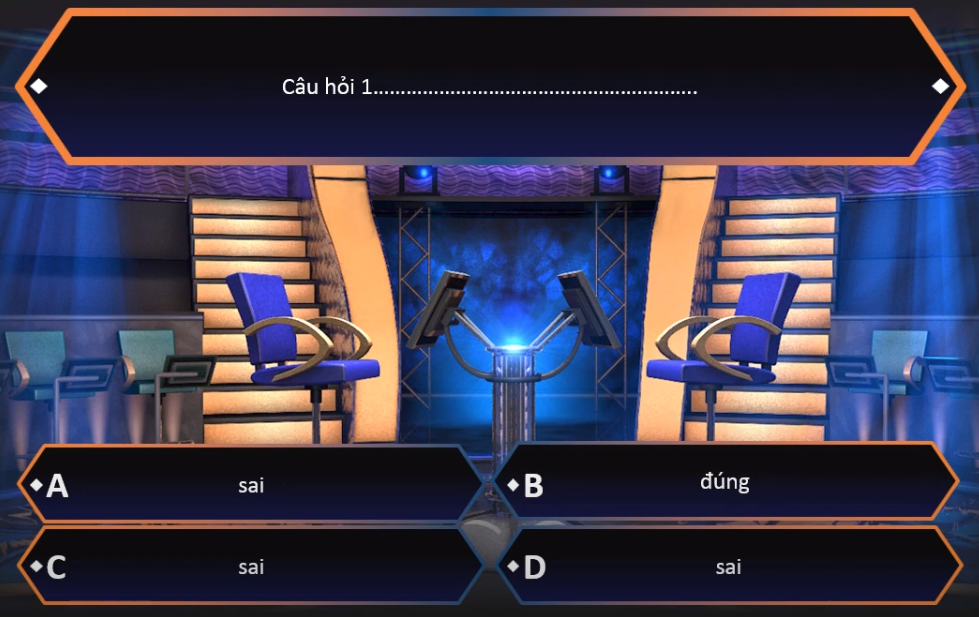 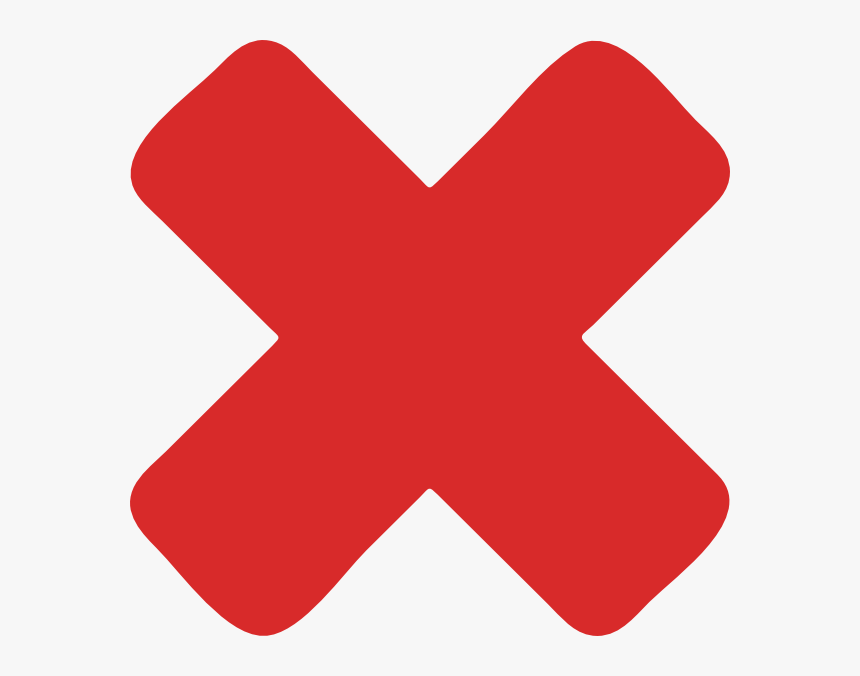 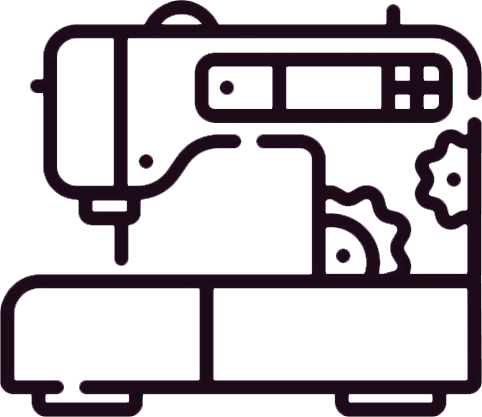 VD4 – SGK - 40.
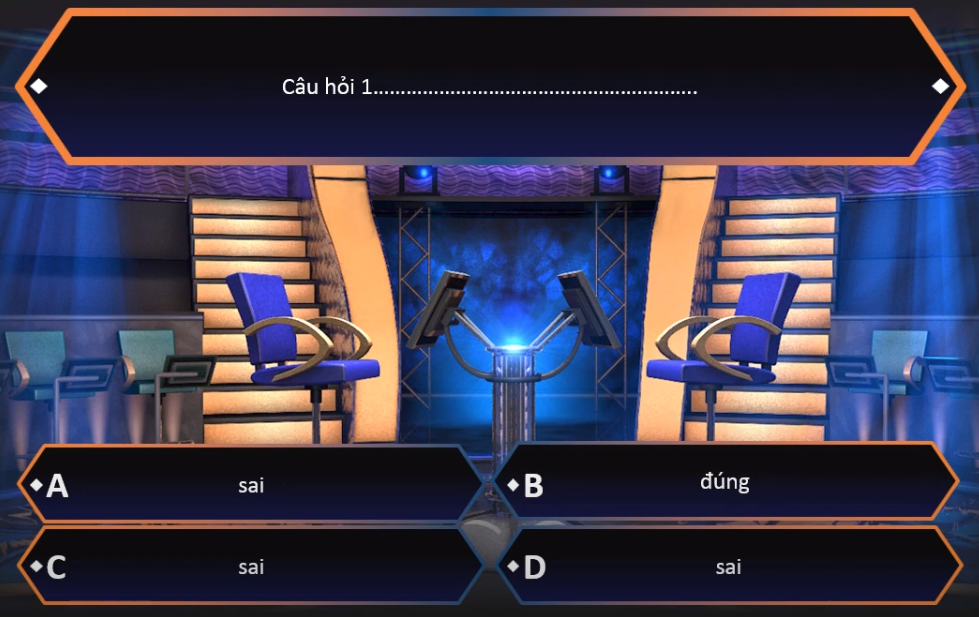 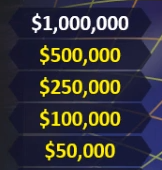 c) Biểu thức biểu thị thời gian tàu chạy trên cả quãng đường ?
Câu 3
Câu 2
Câu 1
[Speaker Notes: Ấn vào đồng hồ dưới dạng video để bắt đầu chạy thời gian, ấn vào phần màu đen của đáp án bất kì sẽ hiện biểu tượng x: sai hoặc hình em bé cổ vũ: đúng]
HƯỚNG DẪN VỀ NHÀ
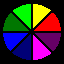 Học sinh học thuộc các quy tắc về cộng hai phân thức cùng mẫu, khác mẫu.
Nắm vững quy tắc đổi dấu..
BTVN bài 1( ý a, b, c); bài 2; làm hoàn thiện bài 6 – SGK – 42,43.
Chuẩn bị bài mới:      
Trừ các phân thức đại số.